Весёлый урок по    по         книге И. Токмаковой                  «Может,           Нуль не виноват»
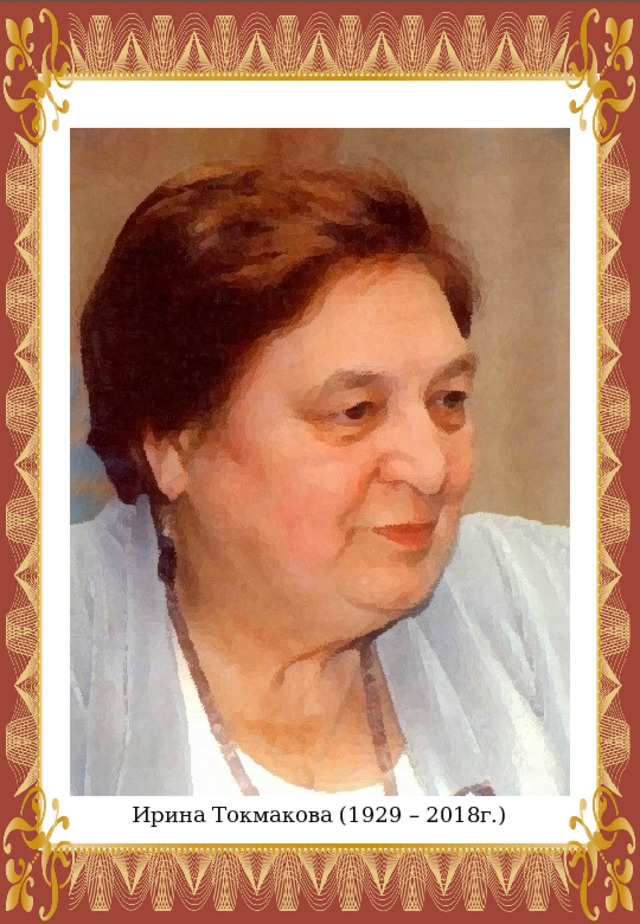 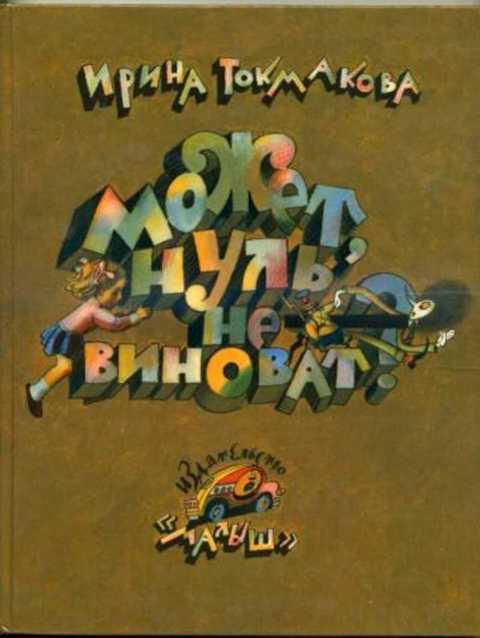 И. П. Токмакова
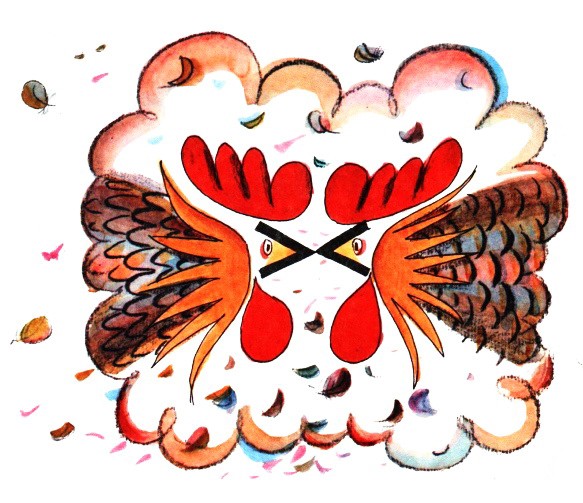 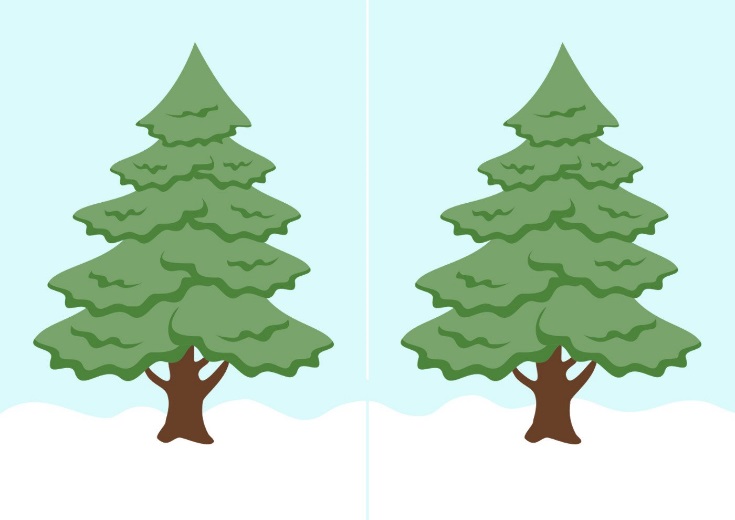 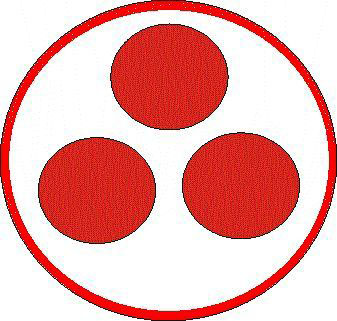 Ирина Токмакова
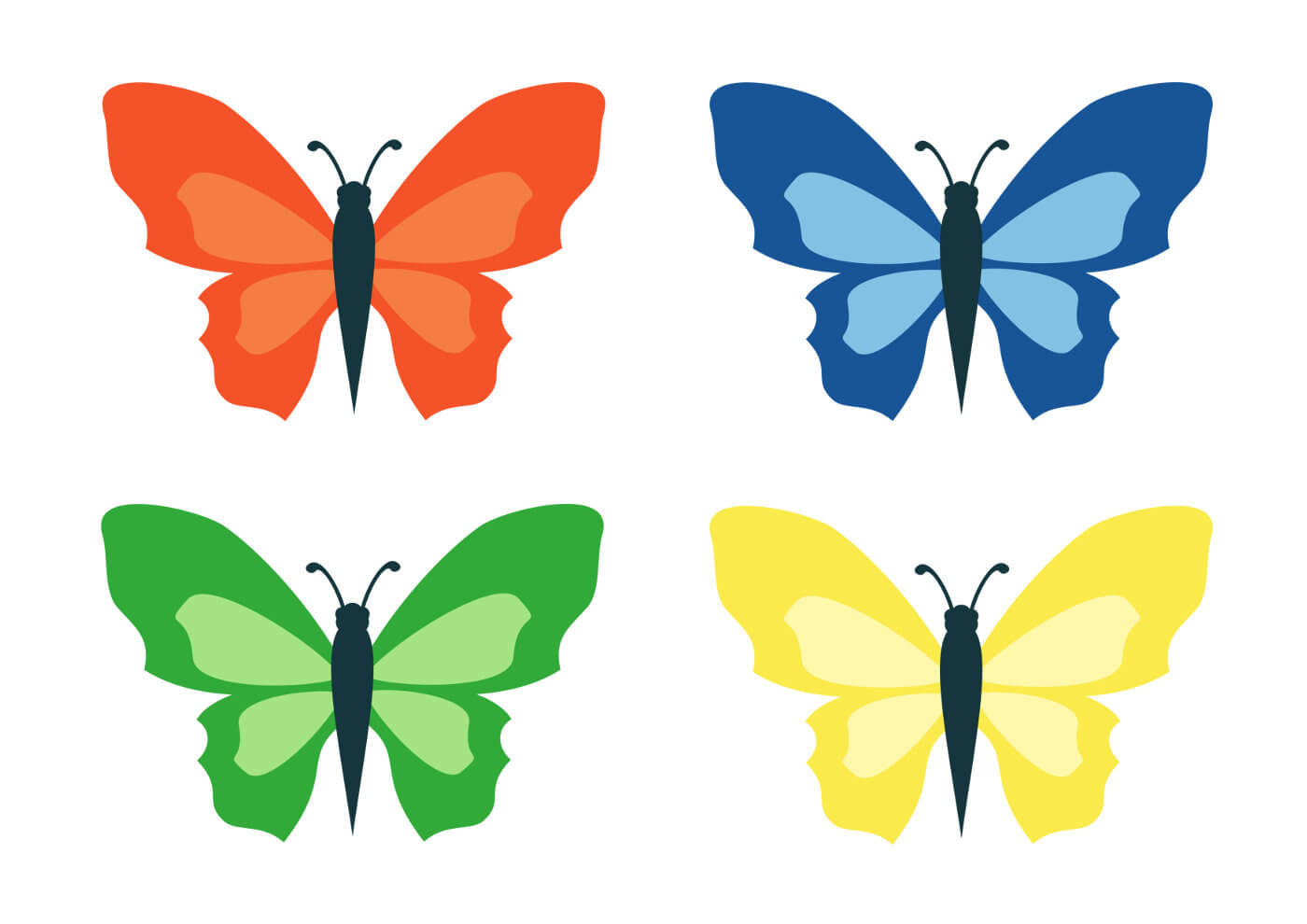 Ирина Токмакова
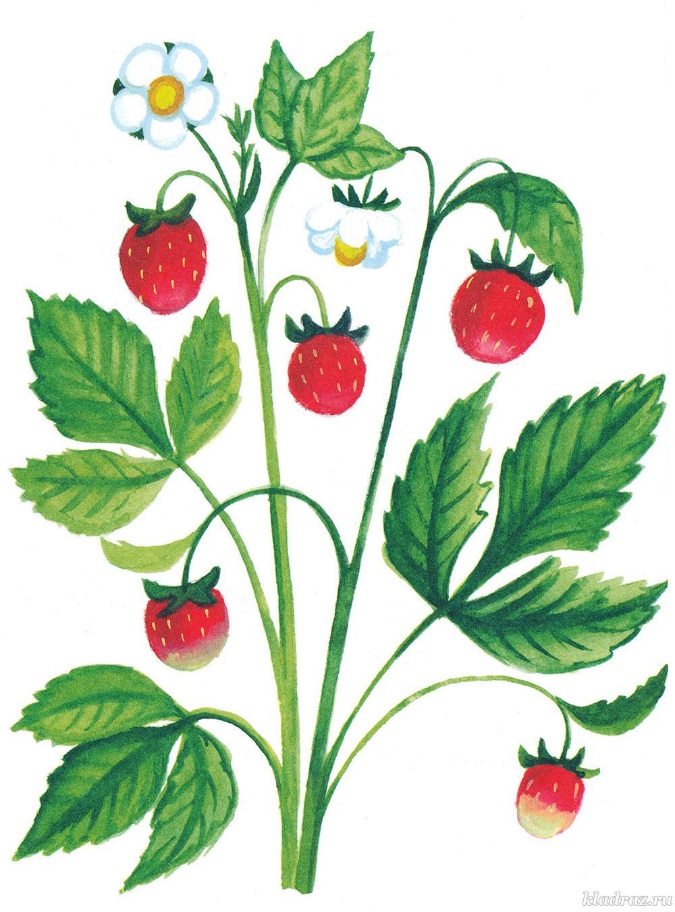 Ирина Токмакова
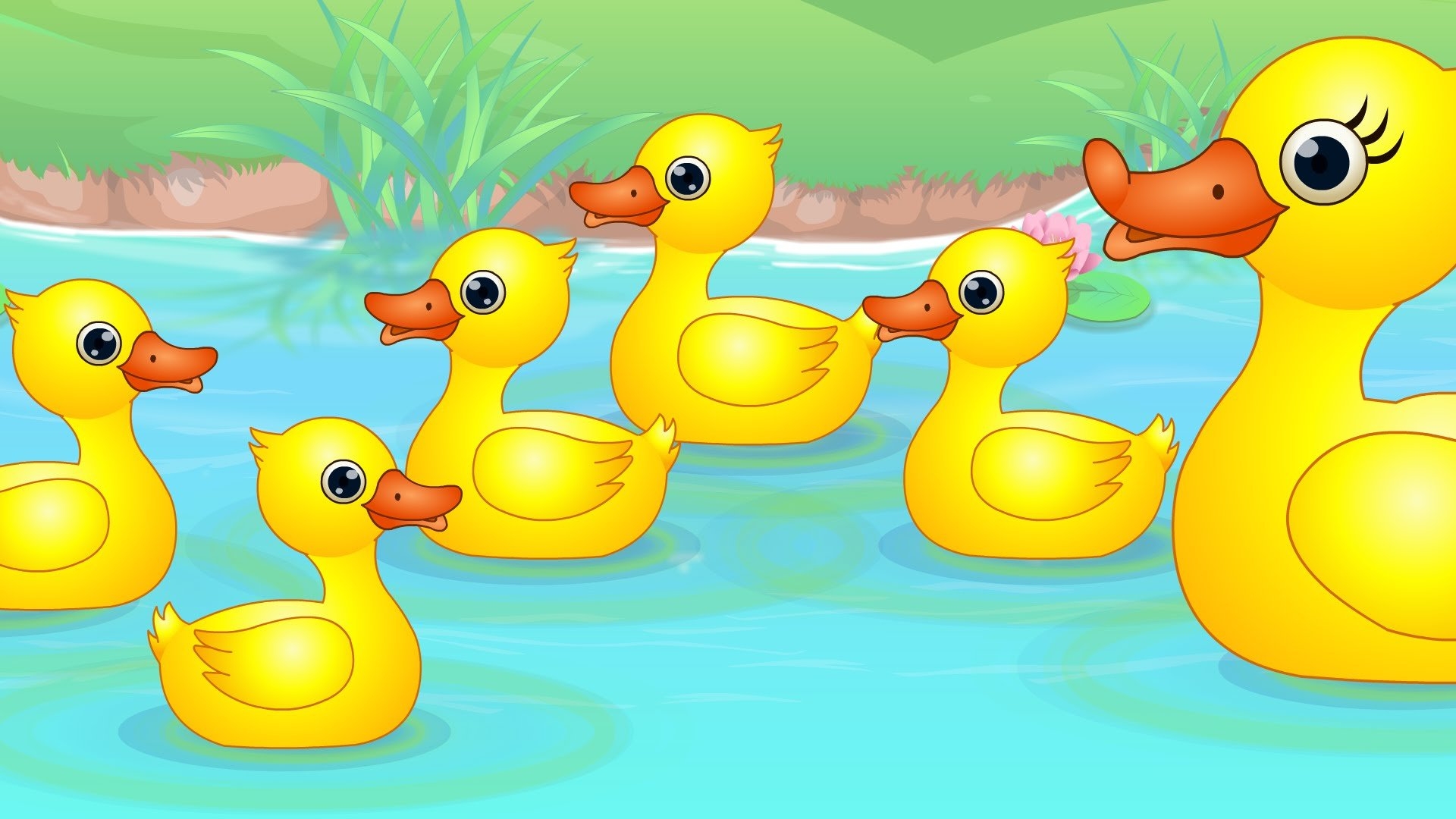 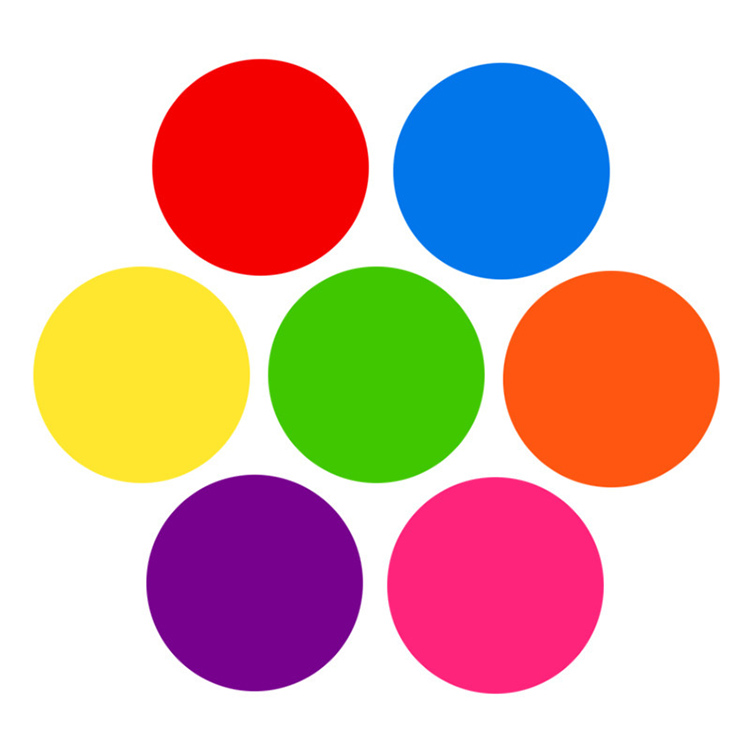 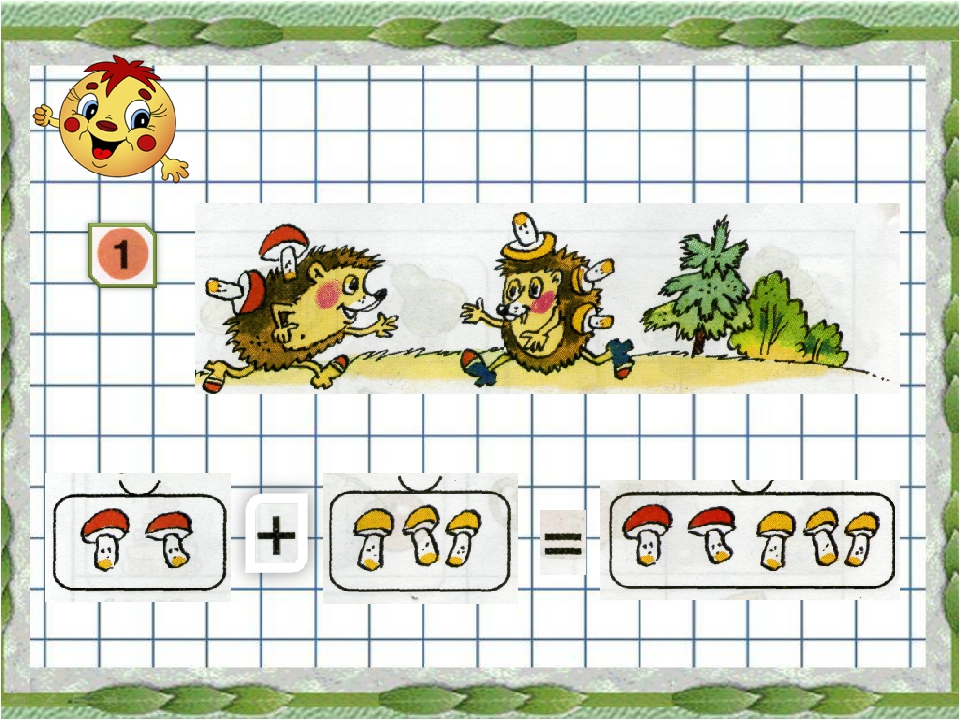 Ирина Токмакова